公益財団法人鉄道弘済会
第61回社会福祉セミナー
2025年7月6日（日）　講座②
当事者発の支援論　　　　　　　－「支援を受ける（される）」経験から－　　　　　　　　　　　　　　　　　　　　　　　　　　　　　　　　　　　　　　　　一般社団法人 社会的包摂サポートセンター　　　　　　　　　　　　　　　　　　　　　　　　相談支援コーディネーター　和久井みちる
1
１．自己紹介～現在
1.　大学卒業後「福祉」の世界へ…「事務職」より「対人」支援2.　さまざまなジャンルで働く…でもベースはひとつの感覚3.　今、振り返れば「お恥ずかしい支援」ばかり　　　　　　4.　途中で「支援される・福祉制度を活用する」側に5.　今、中心的な取り組みは「現場で働く方々の支援と育成」
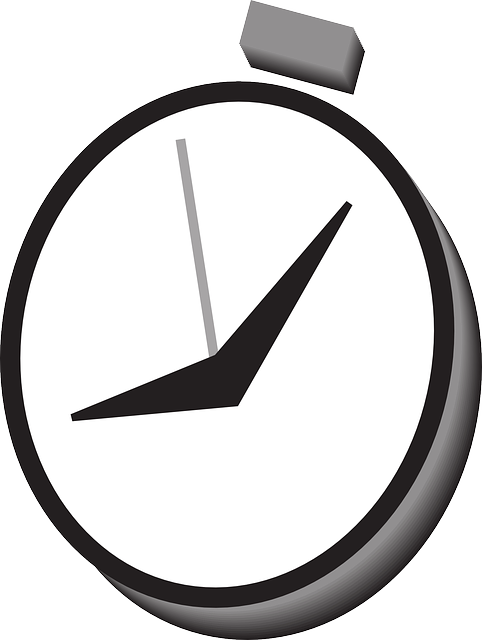 2
２．どんな制度を活用したり、　　　　　　どんな支援を受けてきたか
「どんな時に」　　　　　　　　　　　　　　　　　　　　　　「何を」
１．家庭の不和によるメンタル不調なとき…………………（メンタル）医療ユーザー・・・通院・服薬を
２．友人・知人　　　　　　　　　　　　………………………適切な相談に行くためのサポートを
３．行政の支援が必要だと思うとき………………………その窓口が担う支援についての相談を　　　　　　
　　　（さまざまな行政窓口）　　　　　　　　　　　　　　　　　　　　⇒（「いい思い出」＝安心した感・・・はあまりない）
４．法的解決と尊厳の回復が必要になったとき　…………法律家（弁護士）
５．仕事が十分にできず生活保護が必要になったとき……福祉事務所で生活保護制度の利用を
６．当事者の仲間に出会えたとき…………………………居場所・交流・支えあいなどの安心を
７．想いが近い支援者に出会えたとき ……………………発信する・吐き出す機会の提供と「防風林」
８．動き始める自信が芽生えたとき ………………………トライするチャンスを
3
３．支援について思うこと
①－「支援」を受けると「レッテル」がついてくる不思議！－
＜疑問①＞　骨折してギブスをつけても笑われないのに、
　　　　　　　　　　　　困った時に制度を使うと「ダメ人間」？？

＜疑問②＞　「昨日の私」と「今日の私」は同じ私なのに、
　　　　　　　　　　　　制度を申請した翌日に違って見えてる？？

＜疑問③＞　医療保健や年金、子ども手当など、
　　　　　　　　　　　　どれもが制度なのに「生活保護」だけは「特別」？？

＜疑問④＞　「肉体の人」とは言わないのに、
　　　　　　　　　　　　「セーシンの人（精神疾患） 」と呼ばれるのはなぜ？？
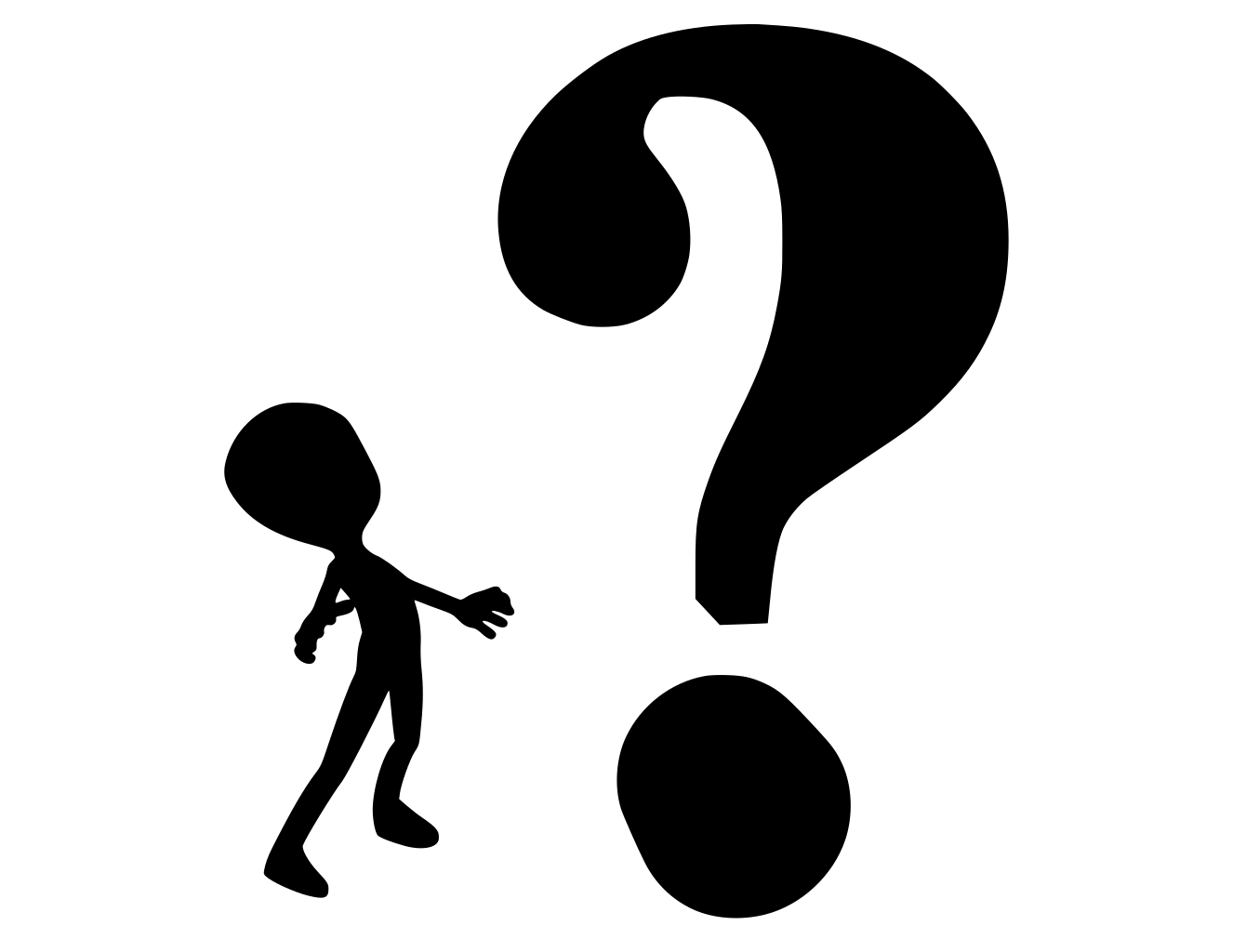 4
３．支援について思うこと
②－「期待される当事者像」との狭間で－
「期待される当事者像」
支援者・社会の中にある・・・・・
・質素
・控えめ
・従順
・弱々しく
・我慢強く
・権利を主張せず
・常に支援者への感謝を忘れない
当事者はそれを感じ取り、
　　「そのように振る舞う」
　　　　　　↓↑
　　　　「でも・・・？」
5
４．当事者が考える「支援」とは
◎その人が「顔を上げて」生きられるように

◎嫌なことには「NO」と言えるように
　　　（尊厳を取り戻す）
　　　　　　　　　　　　　　
　　　　　　　　　　　　・・・・・・を支えること
6
５．今、目指したい支援（存在）
「手すり」のように
「杖」のように
あくまでその人の力で歩き

　あれば安心なら使えばよく

　不要になったら手放せばいい
その人が必要とする時だけ使って

それを必要としたことは忘れてもいい


　　　　　もし、必要なら何度でも
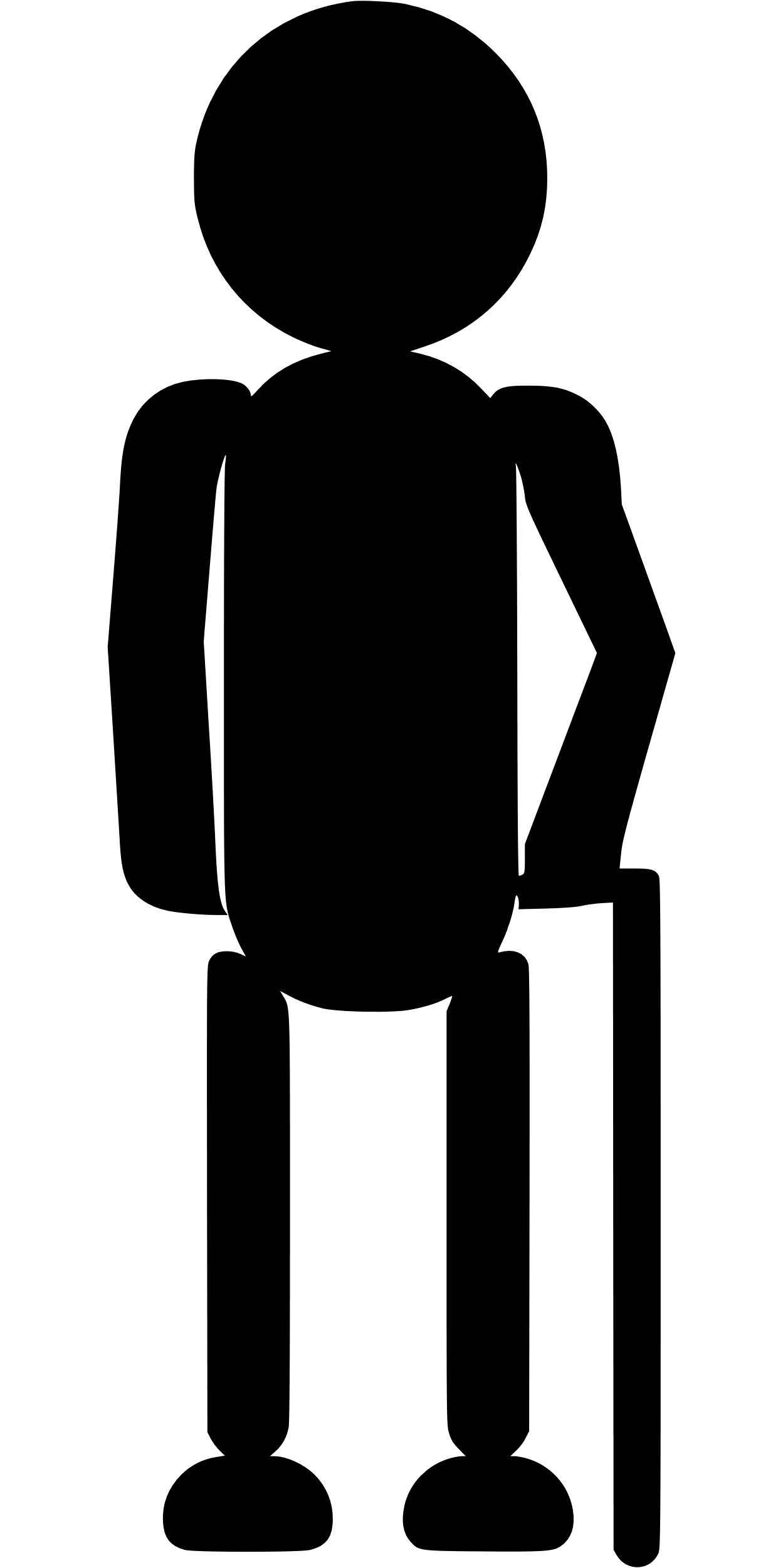 7
さて、主役は・・・？？？
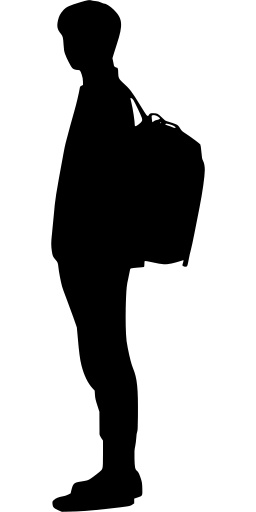 8
ありがとうございました。
9